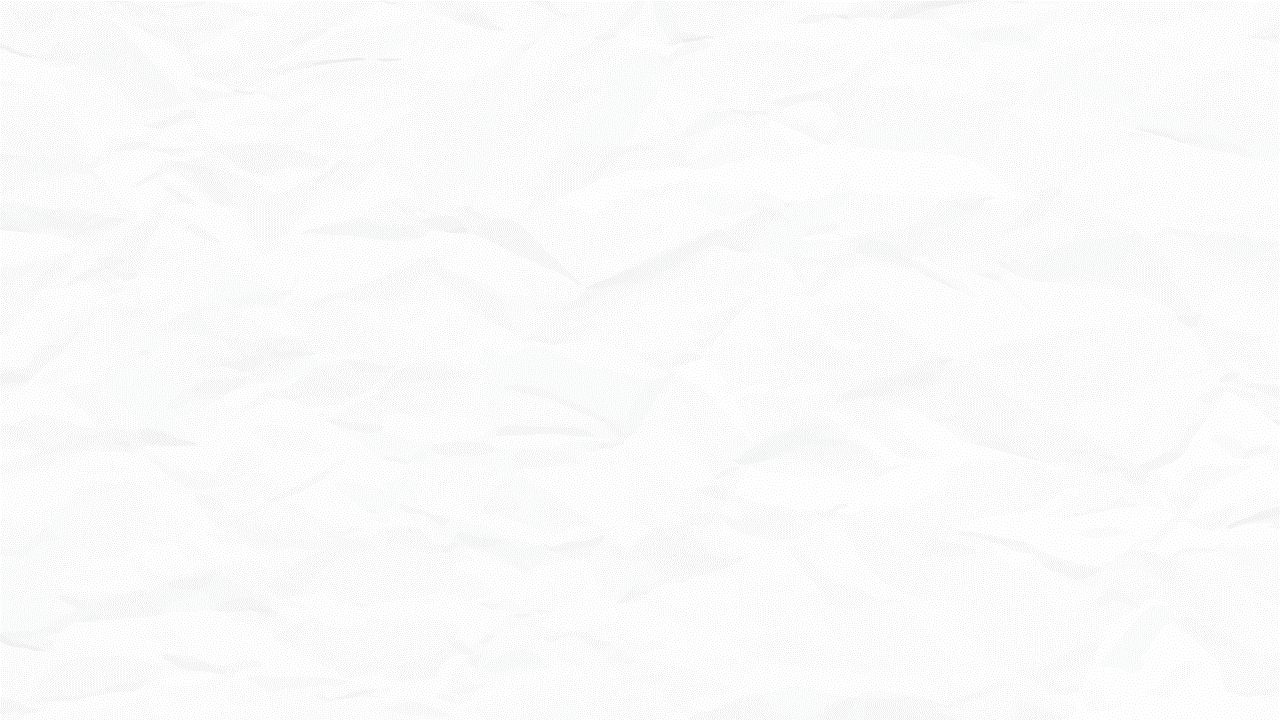 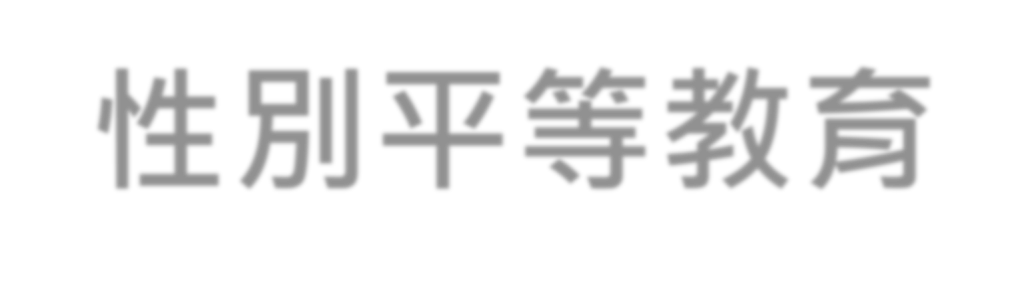 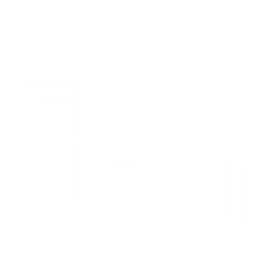 性別平等教育 宣導
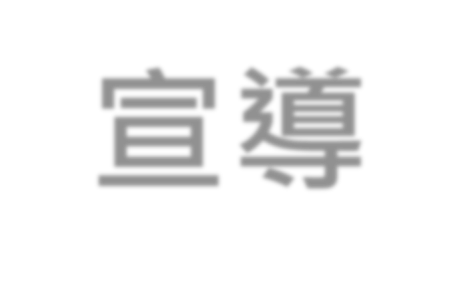 1
性平三法-法規適用環境及對象
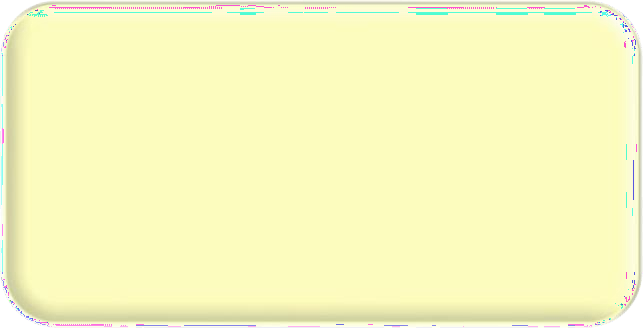 適用於教育環境
當事人一方為學生，另一方為教職員工生或校
長
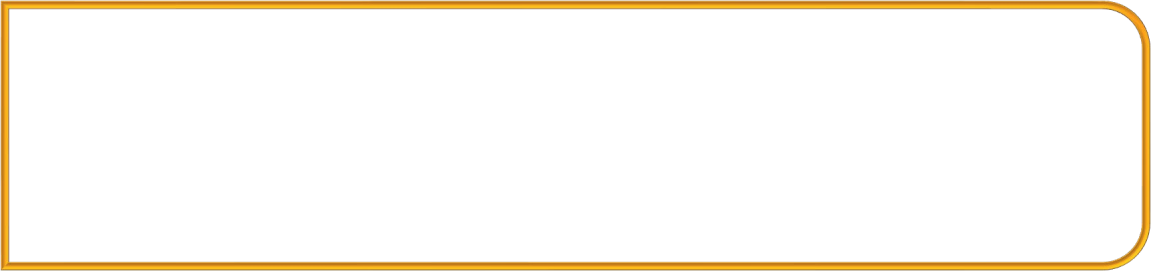 性別平等教育法
(2018)
性別工作平等法  (2016)
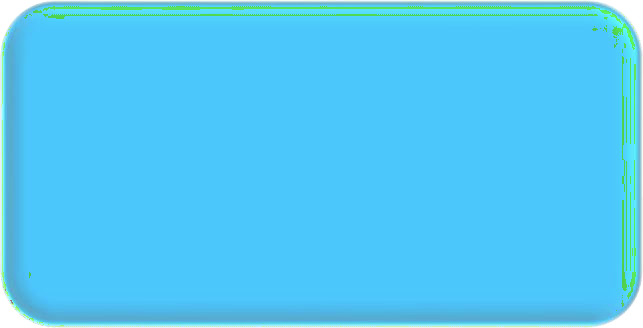 適用於工作職場
雇主性騷擾員工或求職者；或當事人於執 行職務時，任何人對其之性騷擾均屬之
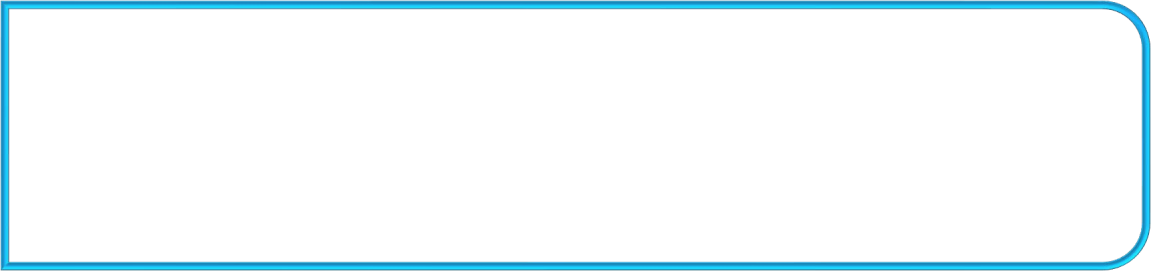 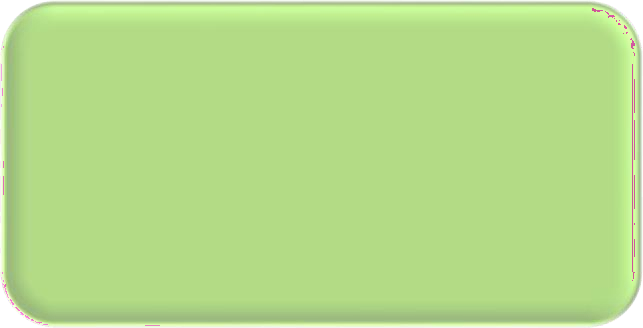 適用於一般國民
非屬性別平等教育法或性別工作平等法之 適用對象
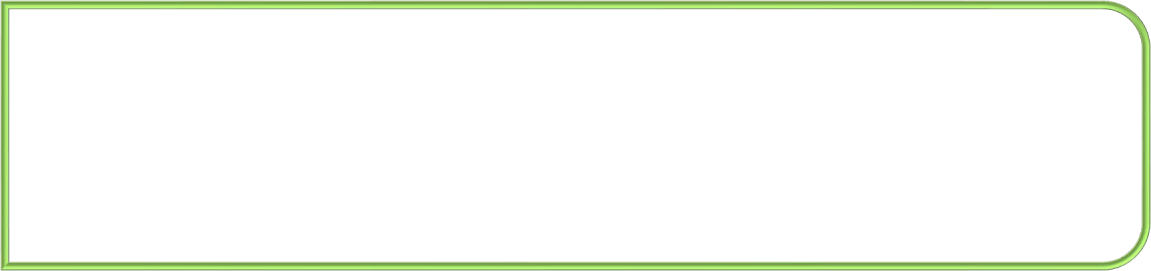 性騷擾防治法  (2009)
2
性別平等教育
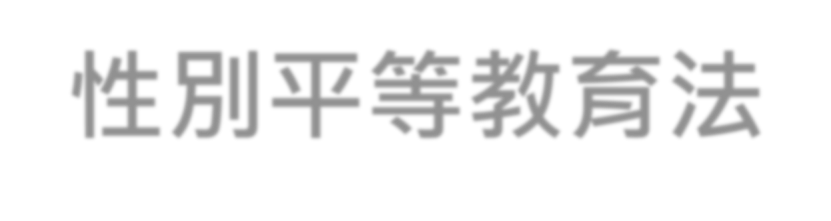 性別平等教育法
為促進性別地位之實質平等，消除性別歧視，維護 人格尊嚴，厚植並建立性別平等之教育資源與環境
指以教育方式教導尊重多元性別差異，消除性別歧視
， 促進性別地位之實質平等。
3
校園常見之性別議題
校園性議題事件
包含：
性霸凌
性騷擾
性侵害
性勒索

校園優先適用「性別平等教育法」以保障學生受教權
4
性霸凌
根據〈性別平等教育法〉第2條第1項第5款
性霸凌：透過語言、肢體 或其他暴力，對 於 他人之性別特徵、性別氣質、性傾向或性 別 認同進行貶抑、攻擊或威脅之行為且非屬 性騷擾者。
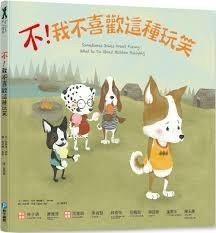 5
性霸凌樣態
言語貶抑的性霸凌：
拿他人性器官、傾向、特質、認同等開玩笑
舉例：嘲笑男同學「細如牙籤」，以陳姓女同學的胸圍取綽號
為「陳大奶」，說長相斯文、瘦小的同學是「娘砲」等。

取綽號，或傳遞具有性意味的紙條或謠言
舉例：在網路散播某女同學「有出來賺」等。
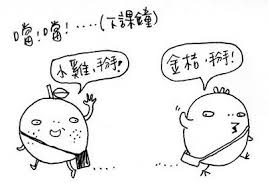 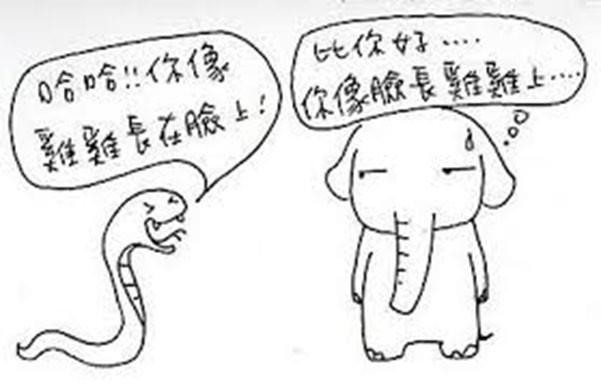 6
性霸凌樣態
攻擊性的性霸凌：
舉例：將男同學雙腿分開、再把他拉去撞柱的
「阿魯巴」，男生間特有的「刷卡」、
「捉鳥」等均屬之，校園霸王花以「剃
毛」教訓情敵也屬之。
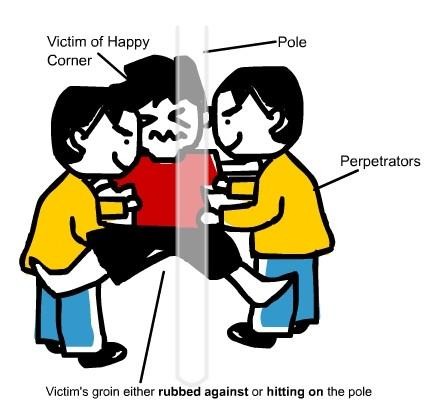 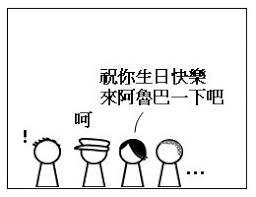 7
性騷擾
性別平等教育法(第2條)
性騷擾：指符合下列情形之一，且未達性侵害程度
以明示或暗示之方式，從事不受歡迎且具有性意味或性別歧 視之言詞或行為，致影響他人之人格尊嚴、學習、或工作之 機會或表現者。
以性或性別有關之行為，作為自己或他人獲得、喪失或減損 其學習或工作有關權益之條件者。
8
校園性騷擾類型
肢體不當碰觸：上下其手、強抱、強吻。
利用上課：刻意碰觸手部、手臂、大腿、背部或其他身體部位。
利用面談討論：撫摸手、小腿、肩、臀部；碰觸胸部、親腳趾。
利用其他理由：指導電腦技術；整理衣物儀容；餵藥；請求幫忙。
利用出外開會、出國機會：求進房；暗示邀約同宿；提供按摩。
利用提供交通工具搭載。
利用熟睡襲胸或親吻。
9
校園性騷擾類型
言語：在課堂或辦公室開黃腔；評論長相、身材；  不當稱呼；嘲笑性別特質如娘娘腔、男人婆；
探詢隱私、性傾向等、歧視同性戀之言語。

散播文字：貼海報、上網、廁所塗鴨、匿名信。
追求或分手：過度追求、不當追求、跟監、電子郵
件 騷擾、分手報復。
10
性侵害
性別平等教育法第二條定義
性侵害：指性侵害犯罪防治法所稱性侵害犯罪之行為。
刑法性侵害：是指對男女以強暴、脅迫、恐嚇、催眠或其他 違反其意願之方法而性交或猥褻者，亦即以性的方式侵犯到 人的身體自主權，即可視為一種性侵害，此為公訴罪/非告訴 乃論罪
與未滿十六歲之人發生性行為者亦屬性侵害。
性交行為：
包括以性器進入他人之性器、肛門或口腔之行為，以及以性  器之外的其他身體部位，或身體以外的器物進入他人之性器、 身體或腔門之行為。即包括肛交、口交、手指插入、異物插  入及性器接觸等性行為。
☑性騷擾、性侵害分別～性器或異接合為分別
11
性侵害加害人常用的方法
性侵害的加害人常用下面的方法誘騙或恐嚇受害人：
暴力：毆打對方、踹對方，讓人心生恐懼而順從。
哄騙：以「帶你玩一種好玩的遊戲」哄騙對方。
賄賂：以「讓我摸你，就給你錢或禮物等」誘使對方聽 他使喚。
威脅：以「不讓我摸你，我告訴你爸媽你在學校的壞事」 來威脅，逼使對方就範。
恐嚇：以「不聽我的話，就殺死你及家人」來恐嚇對方，  讓對方害怕而任他擺佈。
12
性侵害的情況
性侵害不是只有在深夜外出或是偏僻的空地、暗巷裡才會 發生。
性侵害犯罪不受時間、空間的限制，一天當中的每一個時 間點、以及任何地點都有可能發生。
在家裡、電梯間、住宅區、公園，甚至校園裡都可能發生。
某些偏僻的死角、平時鮮少人員出入或管理的空間（地下 室、儲藏室、垃圾場等）
13
校園性侵害或性騷擾事件 主要類型
師生之間—權力支配與敵意環境
學生之間—「不當追求」與性侵害或性騷擾 學生之間—「兩小無猜」式的性侵害行為
同儕之間—權力支配與敵意環境

～引自輔仁大學法律系吳志光副教授
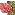 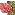 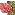 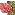 14
性勒索/復仇式色情
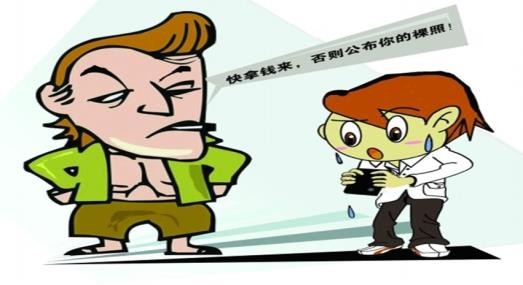 性勒索
以散布他人的私密影像做為威脅，目的在於勒索當 事人與其發生性行為、要求更多的私密影像、金錢 或其他利益行為。
復仇式色情(未經當事人同意散布私密影像)
未經過當事人同意，故意向他人散布、播放、張貼 私密影像(裸露、性愛內容)。
此種性別暴力的犯罪行為，多發生於親密關係分手 暴力或網路誘騙的情感關係，目的在於羞辱對方或 要求維持關係。
15
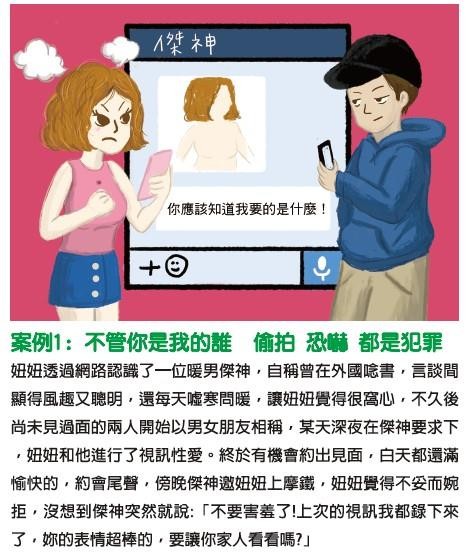 舉 例 一
16
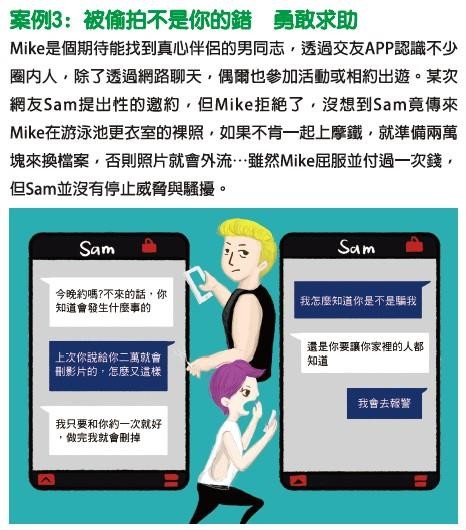 舉 例 二
17
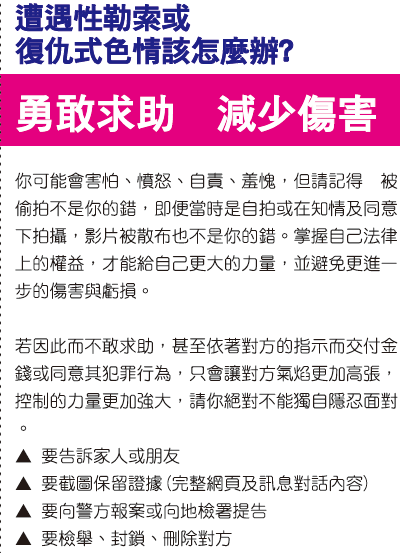 求 助 方 式
18
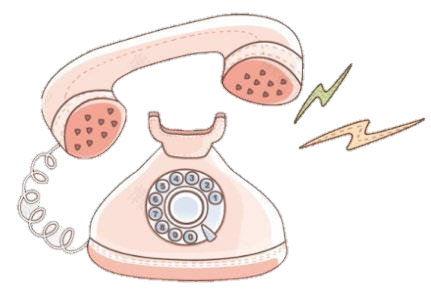 求助管道
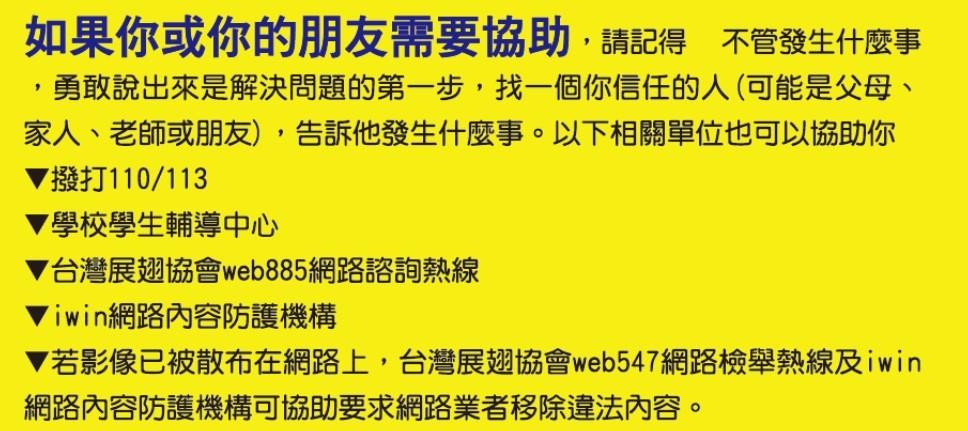 19